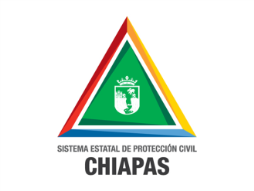 SECRETARÍA ESTATAL DE PROTECCIÓN CIVIL
INSTITUTO PARA LA GESTIÓN INTEGRAL DE RIESGOS DE DESASTRES
ESCUELA NACIONAL DE PROTECCIÓN CIVIL CAMPUS CHIPAS
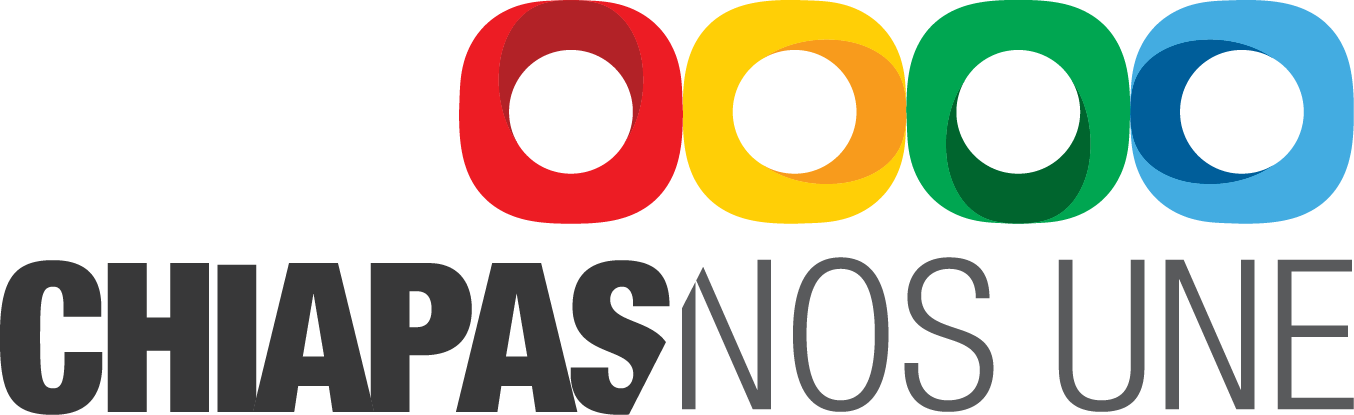 MAESTRIA EN GESTIÓN DE RIESGOS Y PROTECCIÓN CIVIL
Evaluación de riesgos de incendios en la zona periurbana de Tuxtla Gutiérrez, Chiapas y las medidas de acción implementadas por la Secretaría Municipal de Protección Civil.
Alumna:
 L.S.C. Rocío Selene Zorrilla Castellanos
Director de tesis: 
Doctor en Ciencias y Tecnologías del Agua
José Luis Leobardo Arellano Monterrosa.
SÍNTESIS DE LOS ANTECEDENTES ANALIZADOS
Tesis “ Análisis estadístico del índice de incendio local a incendios forestales en el estado de Chiapas. Universidad de Ciencias y Artes de Chiapas. 2014

Tesis. Los Patrones de distribución espacial y temporal de los incendios forestales en Almoloya de Juárez (2005-2015). Universidad Autónoma del Estado de México.

Tesis. Programa de prevención de incendios forestales para la zona protectora del bosque “La Primavera”. Universidad de Guadalajara. 1995.
REFERENTE
AGENDA 2030 Y LOS OBJETIVOS DEL DESARROLLO SOSTENIBLE.

OBJETIVO 15.  VIDA DE ECOSISTEMAS TERRESTRES
METAS:

15.1. Asegurar la conservación, el restablecimiento y usos sostenible de los ecosistemas terrestres.

15.4. Asegurar la conservación de los sistemas montañosos, incluida su diversidad biológica, a fin de mejorar su capacidad de proporcionar beneficios esenciales para el desarrollo sostenible.
PROBLEMA A RESOLVER
Los incendios forestales en las áreas naturales protegidas del municipio de Tuxtla Gutiérrez, Chiapas.

Los incendios pastizales en lotes baldíos en  la zona periurbana de Tuxtla Gutiérrez, Chipas. 

Las quemas agrícolas no controladas.
OBJETIVO GENERAL
Evaluar los riesgos de incendios en la zona periurbana de Tuxtla Gutiérrez, Chiapas y las medidas de acción para su reducción implementada por la Secretaría Municipal de Protección Civil.
OBJETIVOS ESPECÍFICOS
Conocer los principales factores de riesgos de incendios forestales  en el municipio de Tuxtla Gutiérrez, Chiapas.
Sistematizar las acciones para la reducción de incendios forestales  implementada por la Secretaría Municipal  de Tuxtla Gutiérrez, Chiapas en la administración 2015 -2018.
Revisar las acciones para la reducción de incendios forestales implementada por la Secretaría Municipal  de Tuxtla Gutiérrez, Chiapas en la administración 2015 -2018.
Diseñar estrategias para la reducción de incendios y búsqueda de la resiliencia en los sujetos  y las comunidades.
HIPÓTESIS
HIPOTESIS 1.
Las quemas agrícolas y los cambios de uso de suelo son factor de riesgo que inciden en los incendios forestales y que la Secretaría Municipal de Protección Civil 2016 – 2018 atiende de manera eficiente.
HIPOTESIS 2.
El crecimiento de la mancha urbana aumenta el riesgo de incendios en lotes baldíos en la zona periurbana de Tuxtla Gutiérrez, Chiapas.
METODOLOGÍA
RELATIVISTA
RECOLECCIÓN DE DATOS
Fuentes Primarias:

CECIF
CONANP
CONAGUA
SEMAHN

Secretarías Municipales de Tuxtla Gtz:

Protección Civil
Medio Ambiente y Movilidad Urbana
Desarrollo Urbano
Técnicas de recolección:

Entrevista en Profundidad
Observación Participante
Revisión de Documentos.
ESTUDIO DE CASO
CUALITATIVA
MARCO TEÓRICO.
Marco Contextual.

Estrategias para la reducción de incendios forestales a nivel internacional

1.1. Objetivos de Desarrollo Sostenible
1.2. Cooperación internacional en la ordenación de incendios forestales.
1.3Nacional Contra Incendios Forestales
1.4.Estrategias y Lineamientos del Manejo del Fuego en  Áreas Naturales Protegidas
1.5.Norma Oficial Mexicana NOM-015 SEMARNAT/SAGARPA 2007
1.6.Ley General de Desarrollo Forestal Sustentable
1.7. Bando de Policía y Buen Gobierno de Tuxtla Gutiérrez, Chiapas.
1.8. Ley Estatal de Protección Civil del Estado de Chiapas.
1.9. Reglamento Ambiental y Aseo Urbano de Tuxtla Gutiérrez, Chiapas.
MARCO TEÓRICO.
Marco Conceptual.


1..1. Los incendios forestales.
1.2. Factores de los incendios forestales
1.3.Tipos de incendios forestales
1.4. Causas de los incendios forestales en México
1.5.Impacto de los incendios forestales en los ecosistemas.
1.6.Rol del fuego en los ecosistemas
1.7. Áreas Naturales Protegidas de México.
1.8.Areas Naturales Protegidas del municipio de Tuxtla Gutiérrez, Chiapas.
AVANCES.
Recolección de datos mediante entrevistas.


Información general del programa para la reducción de incendios forestales proporcionada por el Lic. René Fabián Arévalo Pérez. Director de Admiración de Emergencias y Capacitación de la SMPCTG

Descripción del proceso de recorridos para la detección de incendios proporcionada por Lic. José Luis Ramírez de la Cruz, Jefe de Departamento y Vigilancia de la Secretaría de Medio Ambiente y Movilidad Urbana.

Descripción del proceso de quemas controladas proporcionado por personal de la Secretaría Municipal de Protección Civil (4 personas).
AVANCES.
1. Observación Participante.

Participación como observadora el día 24 de enero del 2018 en  una asamblea ejidal  de coordinación con ejidatarios para llevar a cabo el proceso de control de quemas,  en el Ejido Cerro Hueco.
Participación como observadora el día 6 de abril del 2018 en recorrido para detección de incendios .

2. Revisión de Documentos:

Estadísticas de Incendios en Áreas Naturales Protegidas 
Causas Principales de Incendios Forestales 
Estadísticas de los años con mayor incidencia de incendios forestales
Causas principales de Incendios Forestales en cada una de las ANP´S.
Estadísticas de permisos de quemas de ejidatarios.
Generación de mapas de incendios forestales.
CRONOGRAMA DE ACTIVIDADES